RISCHIO CHIMICO
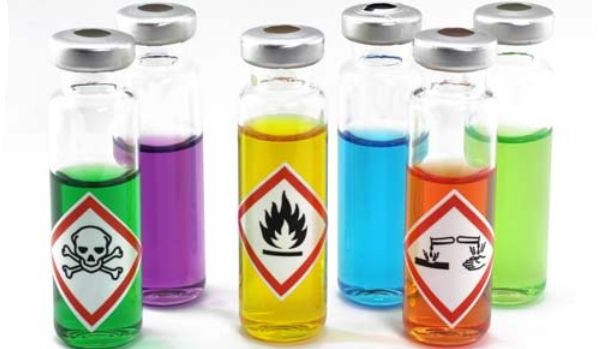 Liceo E. Fermi Bologna
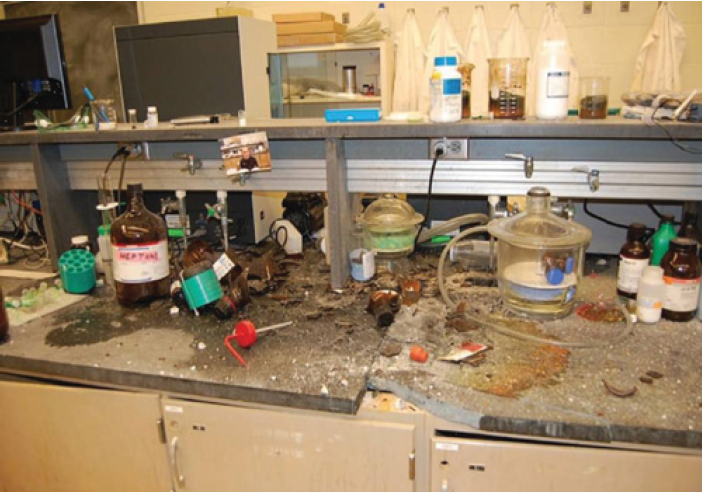 Banco da laboratorio alla Texas Tech University dopo un'esplosione. Due studenti sono rimasti gravemente feriti.
Spesso, e non solo gli studenti, in certi giorni non hanno la testa per stare in laboratorio.
Molto importante è l’abbigliamento:
Camice
Occhiali 
Guanti
Abbigliamento comodo
Scarpe che non scivolano
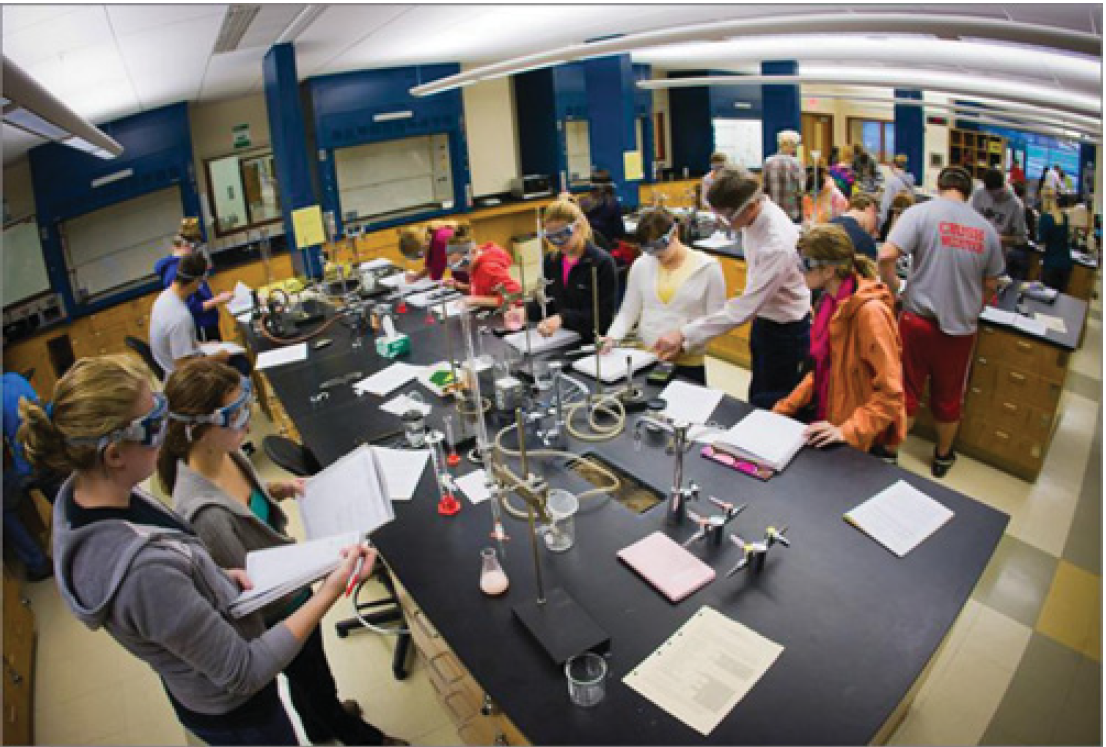 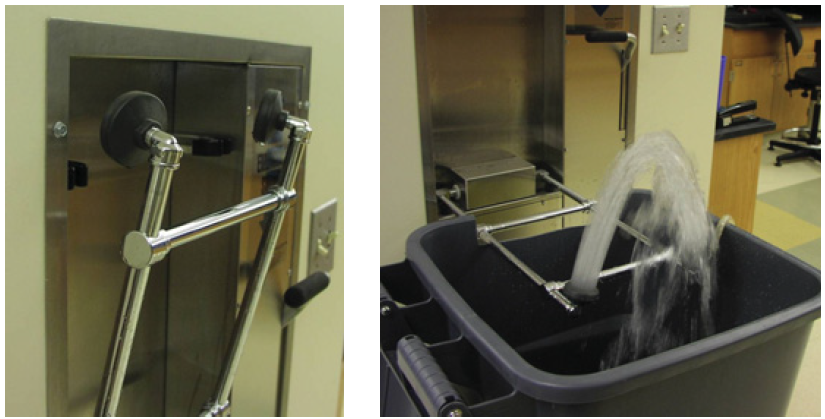 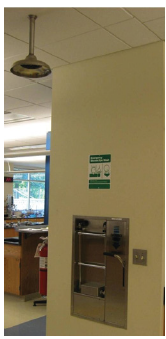 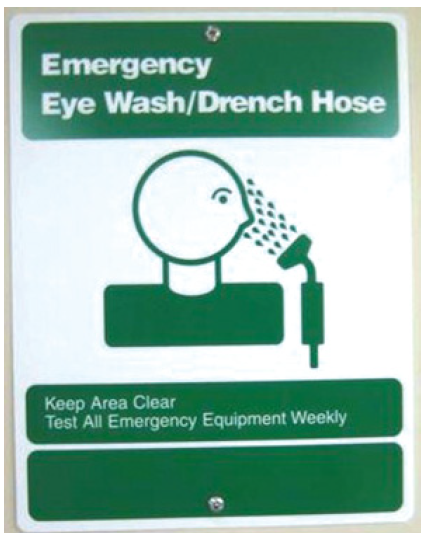 Lava occhi da laboratorio.
È molto importante conoscere la posizione delle docce e di altre postazioni di sicurezza più vicine nei laboratori o nei corridoi vicini. Durante un'emergenza, il tempo è fondamentale.
Istruzioni per il lava occhi
In quasi tutti i casi, si consiglia di sciacquare la pelle e gli occhi con abbondante acqua per almeno 15 minuti. 

Le uniche eccezioni sono rappresentate dall'esposizione della pelle a sostanze chimiche che reagiscono con l'acqua e che di solito sono solide (ad esempio la calce, CaO).

In questi casi, è necessario utilizzare una carta di credito o uno strumento simile per raschiare la maggior parte della sostanza chimica dalla pelle. In caso di esposizione agli occhi e di esposizione cutanea significativa si consiglia il trasporto immediato al pronto soccorso o a un medico.
Concludiamo 
CONOSCERE LE POSTAZIONI DOVE SI TROVANO STRUMENTI O DISPOSITIVI MEDICO SANITARI DI PRIMO E TEMPESTIVO SOCCORSO.
Prestare attenzione alle informazioni pre-esperimento.
Riconoscere quali sostanze chimiche e procedure (e studenti!) presentano i maggiori pericoli in un laboratorio didattico.
Valutare con il livello di rischio in base al livello di pericolo e alla probabilità di accadimento.
Ridurre al minimo il rischio monitorando attentamente i passaggi più pericolosi in una procedura di laboratorio..
Prepararsi alle emergenze anticipando gli eventi più probabili e sapendo come rispondere in modo rapido e sicuro.
Alcune apparecchiature di sicurezza
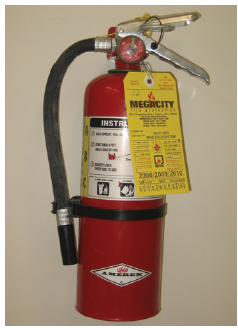 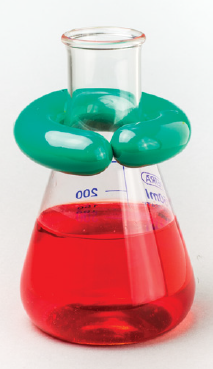 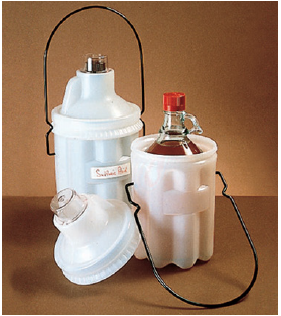 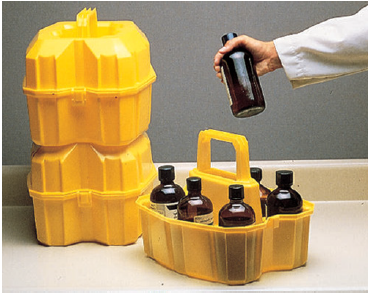 Jim's story
PERICOLO CHIMICO
La proprietà intrinseca di un agente chimico di poter  produrre effetti nocivi.

RISCHIO CHIMICO
La probabilità che si raggiunga il potenziale nocivo  nelle condizioni di utilizzazione o esposizione di  sostanze o preparati impiegati nei cicli di lavoro, che  possono essere intrinsecamente pericolosi o  risultare pericolosi in relazione alle condizioni di  impiego.
AGENTI CHIMICI
(D.lgs. 9 aprile 2008, n.	81 art. 222)
Tutti gli elementi o composti chimici, sia da soli sia nei  loro miscugli, allo stato naturale o ottenuti, utilizzati o  smaltiti, compreso lo smaltimento come rifiuti,  mediante qualsiasi attività lavorativa, siano essi  prodotti intenzionalmente o no e siano essi immessi o  no sul mercato.

AGENTI CHIMICI PERICOLOSI
1) sostanze che, in base alle loro  caratteristiche chimiche, chimico-fisiche e  tossicologiche, sono ritenute pericolose ai  sensi del D. Lgs	52/97	e al D. Lgs	285/98  e s. m., con esclusione delle sostanze  pericolose solo per l’ambiente (sono  sottoposte ad una normativa a parte).
AGENTI CHIMICI PERICOLOSI
(Titolo IX del D.lgs. 81/08)
Per esempio i prodotti di  combustione	presenti  durante un incendio o dai prodotti che si formano  durante il processo di  saldatura
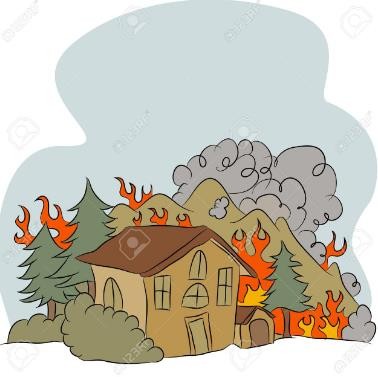 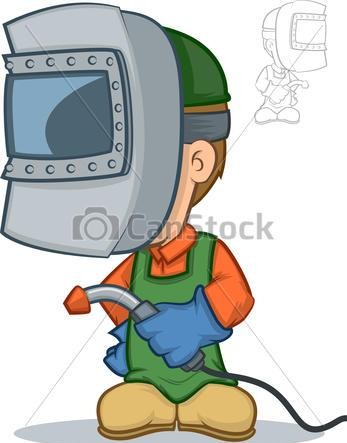 AGENTI CHIMICI PERICOLOSI
Titolo IX D.l.gs 81/08
Gli agenti chimici pericolosi possono indurre effetti  dannosi, più o meno gravi sugli organismi che ne  subiscono l’azione, quali intossicazioni, malattie  professionali e non, fino alla morte, in funzione
delle specifiche proprietà chimico-fisiche  (liposolubilità, idrosolubilità ecc.) e/o  tossicologiche,
alle vie di assorbimento
alle modalità di utilizzo degli stessi che ne  influenzano la dose assorbita.
Attività che Comportano la Presenza di  Agenti Chimici (D.Lgs 81/08)
Tutte quelle attività lavorative o procedimenti in cui  sia presente anche un solo agente chimico  pericoloso ed anche ove ciò si verifichi solo  potenzialmente o per periodi limitati.
Produzione
Manipolazione
Immagazzinamento
Trasporto
Eliminazione
Trattamento dei rifiuti
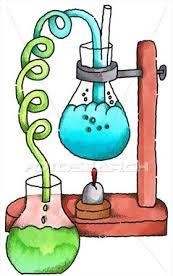 ATTENZIONE!!!
Puoi proteggerti dai prodotti  pericolosi SOLO se li conosci
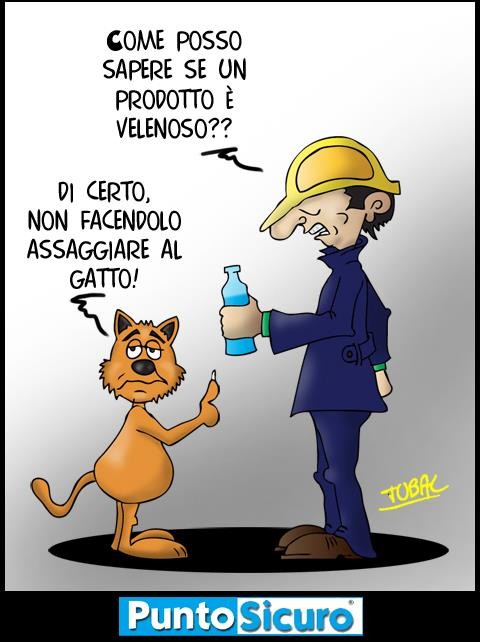 “CONOSCERE” il prodotto chimico  significa
Identificarlo chiaramente

Essere a conoscenza delle proprietà delle  classi di composti a cui appartiene

Saper leggere velocemente l’etichetta	e più  attentamente la scheda di sicurezza che lo  accompagna.
PERCHÈ UNA SOSTANZA PUÒ ESSERE PERICOLOSA
Per la loro stessa natura e quindi alle loro  proprietà chimico-fisiche ed alla loro reattività  (pericolosità intrinseca delle sostanze)
Per il contesto in cui l’agente viene utilizzato:  condizioni ambientali (temperatura e pressione)  condizioni operative (urti, vibrazioni,  sfregamento, presenza di fiamme libere,  contatto con l’aria, ecc.).
In combinazione con altre sostanze o agenti  esterni (incompatibilità tra sostanze chimiche)
PERICOLOSITÀ DELLE SOSTANZE CHIMICHE
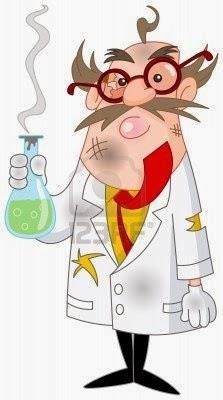 La “pericolosità”  delle sostanze deriva  fondamentalmente  dagli effetti che esse  possono produrre  sull’uomo e
sull’ambiente.
PERICOLOSITÀ DELLE SOSTANZE CHIMICHE
Pericolosità derivante dalle caratteristiche  chimico-fisiche delle sostanze o dei prodotti  chimici utilizzati.
Rischi possibili sulla sicurezza
dell’individuo: incendio, esplosione.
PERICOLOSITÀ DELLE SOSTANZE CHIMICHE
Pericolosità derivante dalle caratteristiche  tossicologiche delle sostanze o dei prodotti  chimici utilizzati.
Rischi possibili sulla salute dell’individuo  con effetti acuti (a breve termine) o cronici (a
medio o lungo termine)
Effetto sinergico
Effetto dell’azione di due sostanze combinate che è superiore alla semplice somma degli effetti dell’azione delle due sostanze assunti singolarmente
I parametri fondamentali da tenere in considerazione sono le  proprietà fisico-chimiche e la reattività perché strettamente  correlati ai rischi per la salute e per la sicurezza !!
Proprietà fisico-chimiche
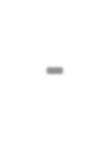 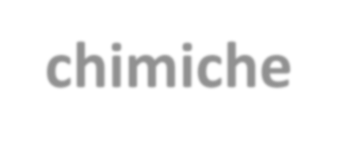 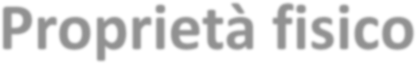 Volatilità
Instabilità
Infiammabilità
Solubilità
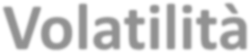 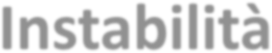 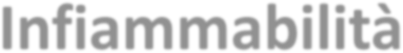 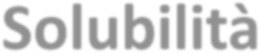 Esplosione
Incendio
Tossicità
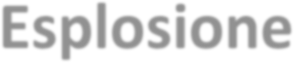 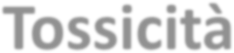 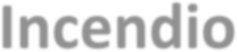 Reattività chimica
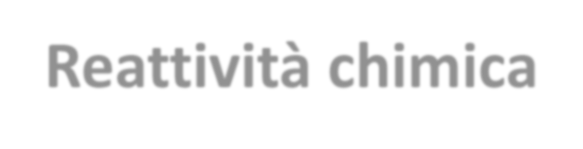 INCOMPATIBILITÀ TRA SOSTANZE CHIMICHE
Il contatto tra due specie incompatibili può condurre a  reazioni estremamente violente e incontrollate con  sviluppo di calore o veloci aumenti di pressione che  possono produrre incendi ed esplosioni.
Alcune sostanze possono reagire violentemente con  l’acqua o l’ossigeno presenti nell’ambiente; altre  possono interagire a causa della incompatibilità tra di  loro con sviluppo di sostanze pericolose!
INCOMPATIBILITÀ TRA SOSTANZE CHIMICHE
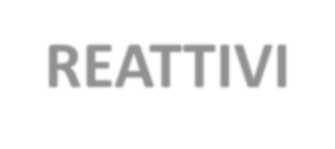 REATTIVI
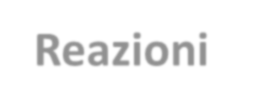 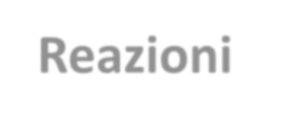 Reazioni  violente
con l’acqua
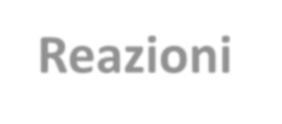 Reazioni  violente
con l’ossigeno
Reazioni  violente
fra composti
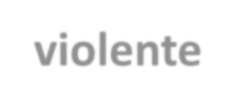 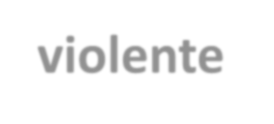 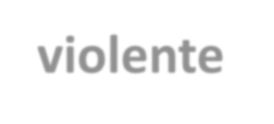 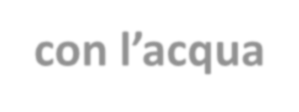 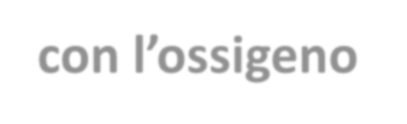 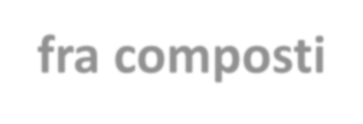 INCOMPATIBILITA’
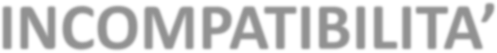 INCOMPATIBILITÀ TRA SOSTANZE CHIMICHE
Durante operazioni di pulizia si è assistito a fenomeni di intossicazione dovuti ad uso improprio di miscele di sostanze quali ad esempio candeggina (NaClO ipoclorito di sodio)  ed acido muriatico (HCl acido cloridrico) la cui  reazione produce cloro gassoso (Cl2) tossico per  inalazione.
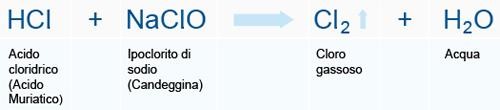 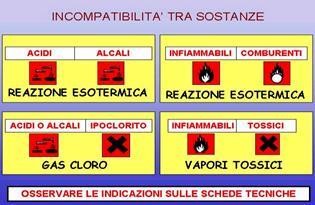 TOSSICITA’
La tossicità di una sostanza è quella caratteristica  che può causare disturbi reversibili o  irreversibili dei normali processi fisiologici.
La tossicità di un agente chimico si esplica:
a seguito di assorbimento successivo all’esposizione (inalazione, contatto, ingestione),  mediante il superamento delle naturali barriere ed il  raggiungimento degli organi bersaglio dell’organismo.

La Tossicità in	funzione della dose assorbita a cui concorrono  molti fattori:
concentrazione dell’agente nell’ambiente (se  aerodisperso)
temperatura e umidità ambientale
stato fisico (solido, liquido, gassoso)
volatilità (se liquido) o granulometria (se solido)
uso di Dpi.
I DANNI DELLA SALUTE SONO CONSEGUENZA DELL’ESPOSIZIONE.
ESPOSIZIONE
è quella situazione in  cui sussiste la possibilità che agenti  chimici pericolosi vengano in
contatto con l’uomo (o la sua  attività) così da determinare un  rischio di danni o lesioni per la salute
I DANNI DELLA SALUTE SONO CONSEGUENZA DELL’ESPOSIZIONE.
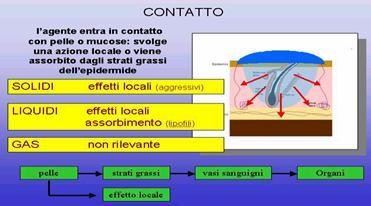 VIE DI ESPOSIZIONE
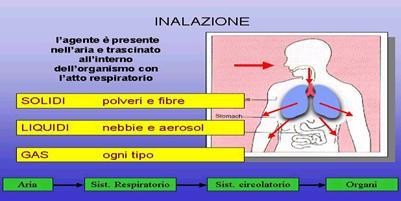 VIE DI ESPOSIZIONE
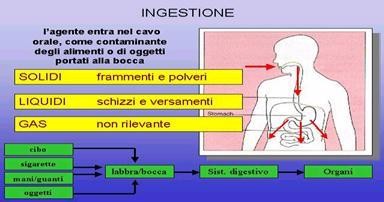 DPI GENERICI
DPI: DISPOSITIVI  DI PROTEZIONE INDIVIDUALE
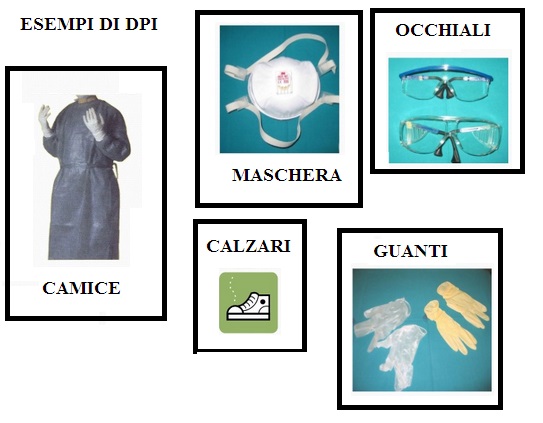 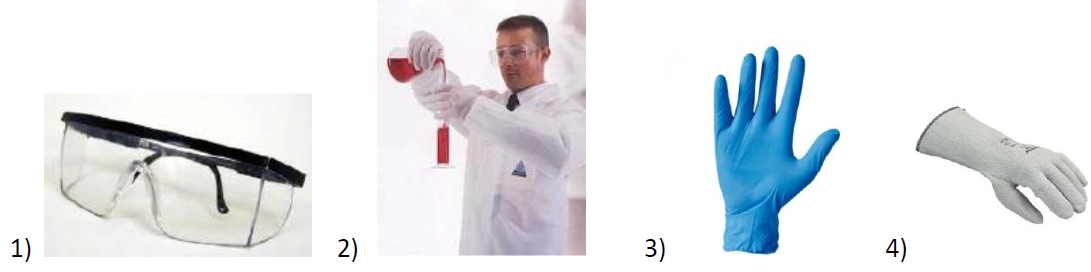 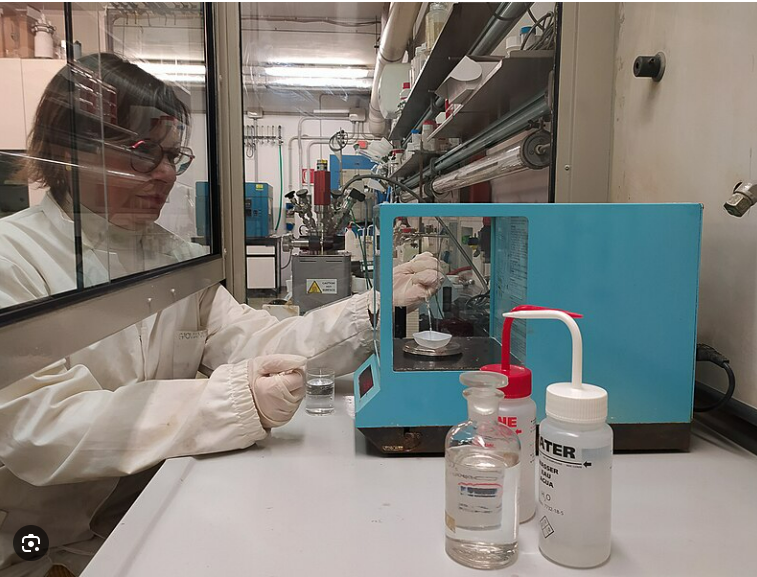 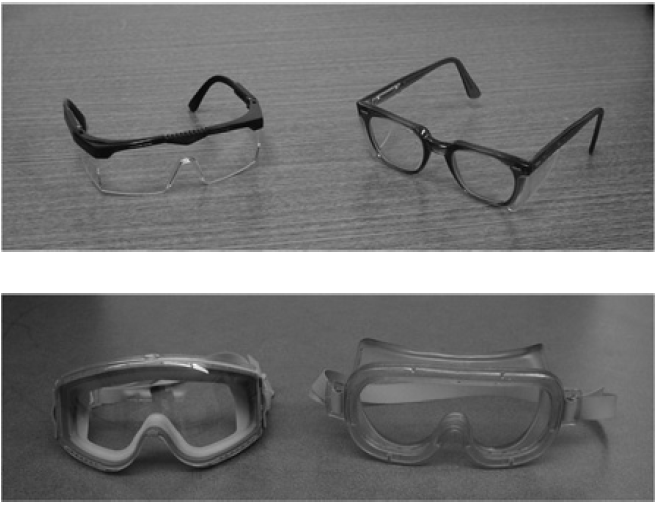 Gli occhiali di sicurezza con schermi laterali possono fornire una certa protezione contro le schegge volanti, ma sono inefficaci contro gli schizzi di sostanze chimiche. Sono accettabili solo gli occhiali ANSI/ASSE Z87.1.
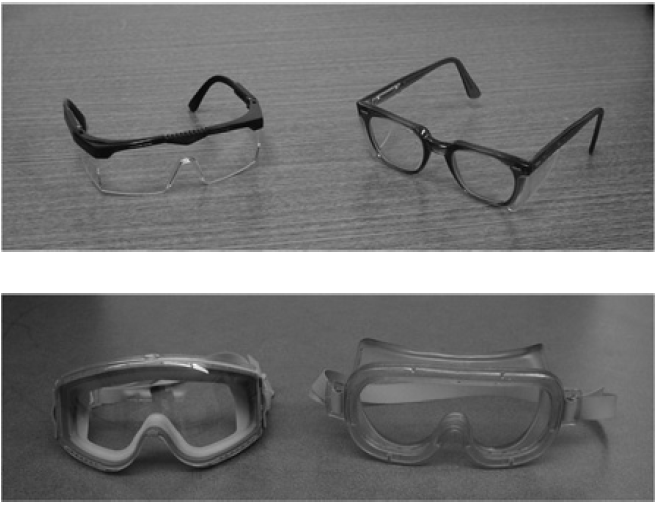 Occhiali di protezione contro gli schizzi di sostanze chimiche. Questi occhiali forniscono un'eccellente protezione contro gli schizzi e sono relativamente comodi da indossare, se di dimensioni adeguate.
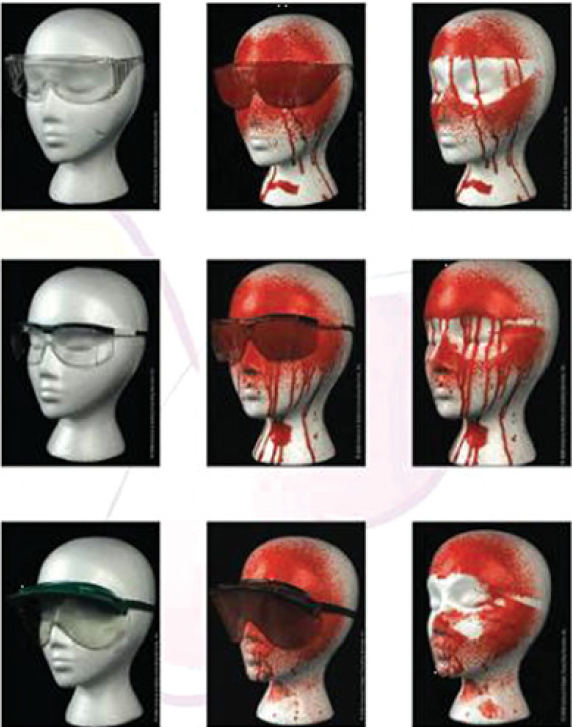 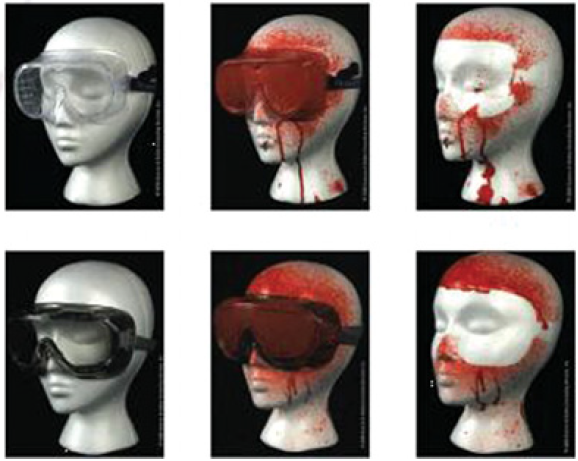 ATTREZZATURE PER LA SICUREZZA
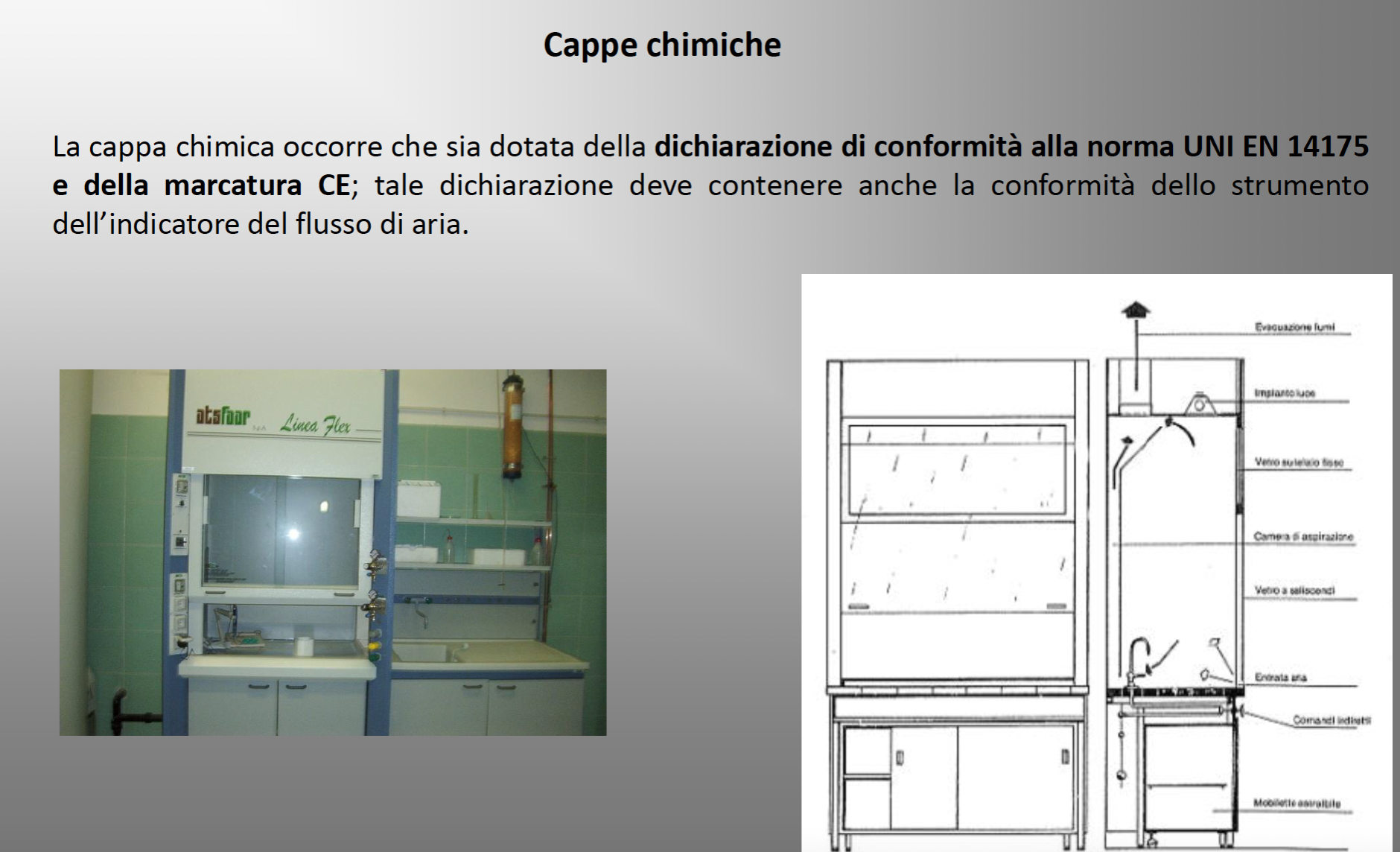 LA MIGLIOR PREVENZIONE È SEMPRE L’INFORMAZIONE
Dove cercare le informazioni?
ETICHETTA: mette a disposizione le informazioni  essenziali, richiama l’attenzione di coloro che usano  i prodotti rispetto ai possibili rischi

SCHEDA DI SICUREZZA: strumento per gli  utilizzatori professionali per avere informazioni più  dettagliate
ETICHETTATURA DELLE  SOSTANZE
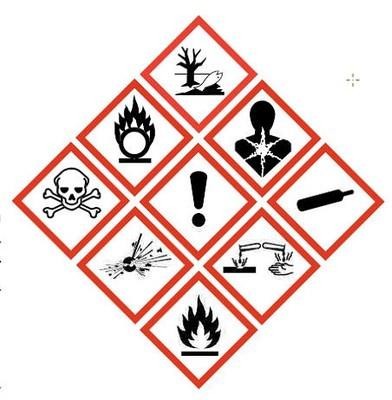 Le etichette chimiche sono  quindi un’importante fonte di  informazione sulla pericolosità  delle sostanze.
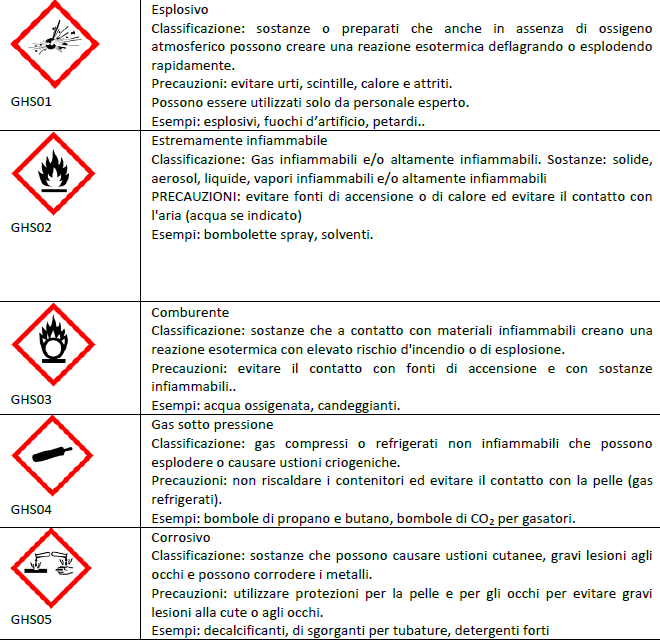 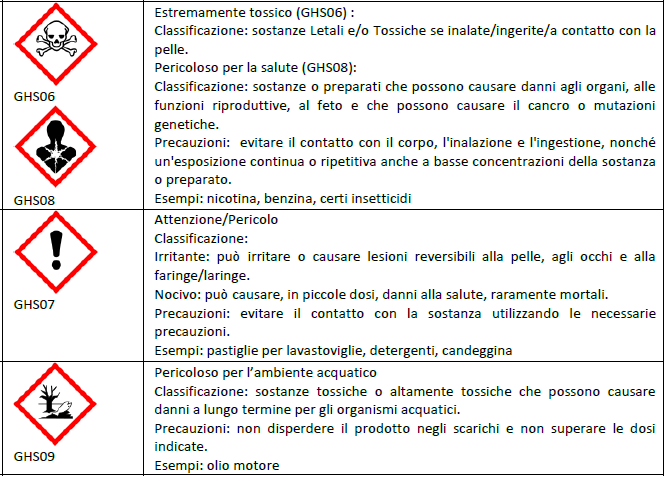 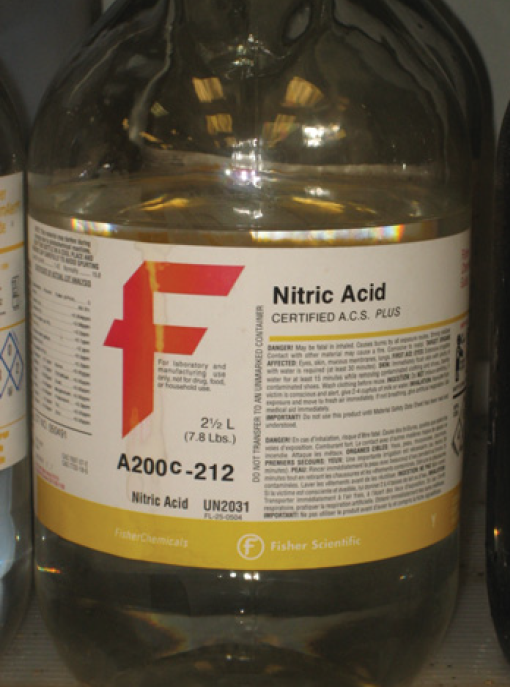 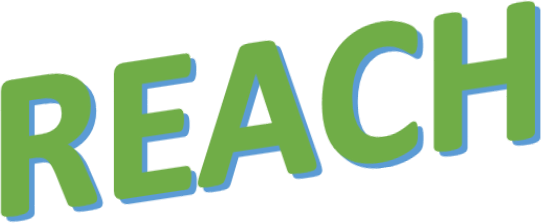 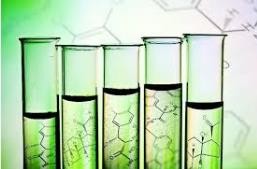 Il 1° giugno 2007 è entrato in vigore il	Regolamento  REACH (CE) n. 1907/2006 del Parlamento europeo e  del Consiglio che, attraverso un unico testo  normativo, sostituisce buona parte della legislazione  comunitaria attualmente in vigore in materia di  sostanze chimiche.

REACH è l’acronimo di:
Registration
Evaluation
Authorisation	of CHemicals
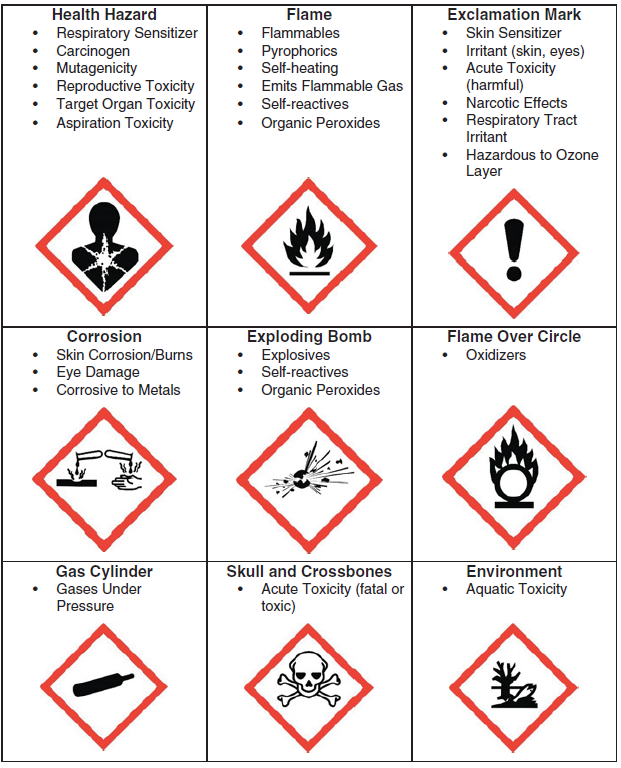 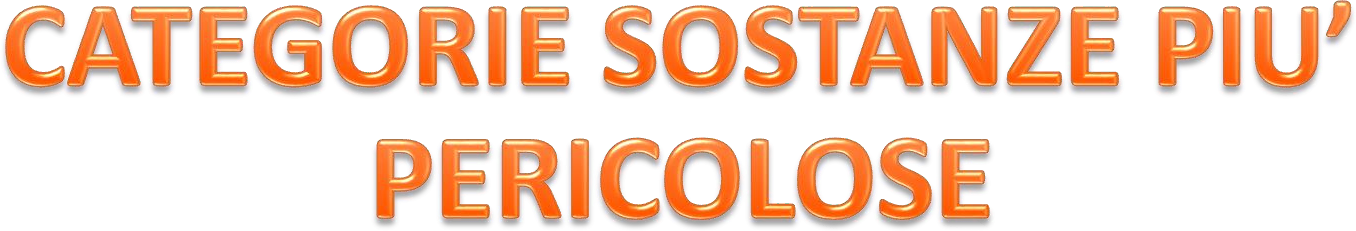 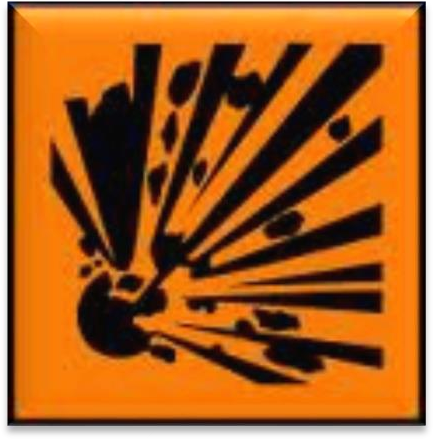 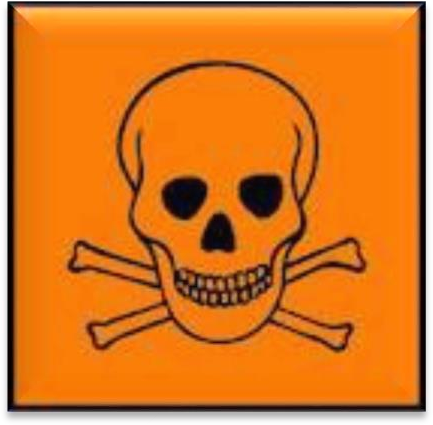 Esplosive E
Tossiche T
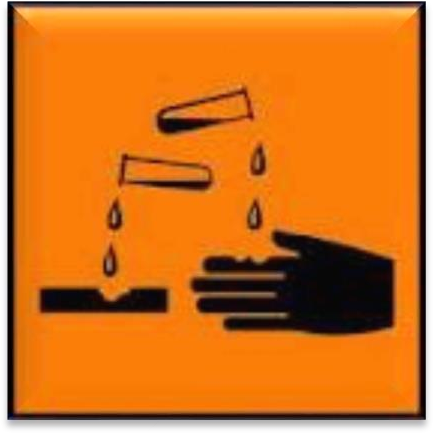 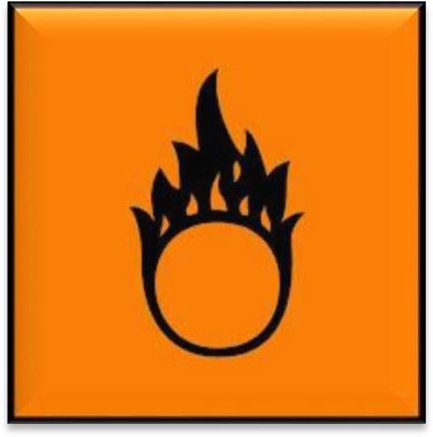 Corrosive C
Comburenti O
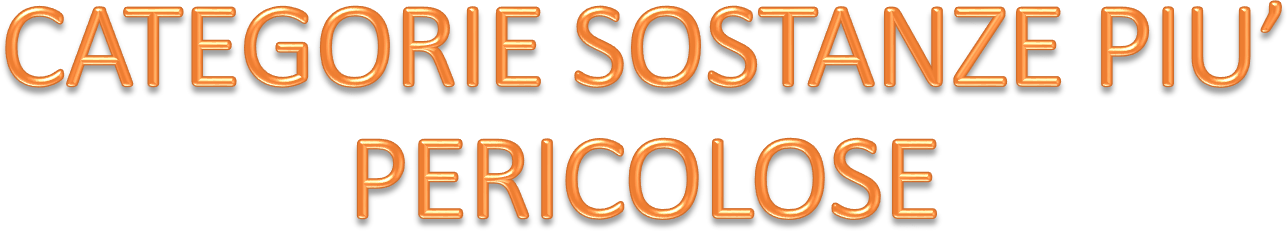 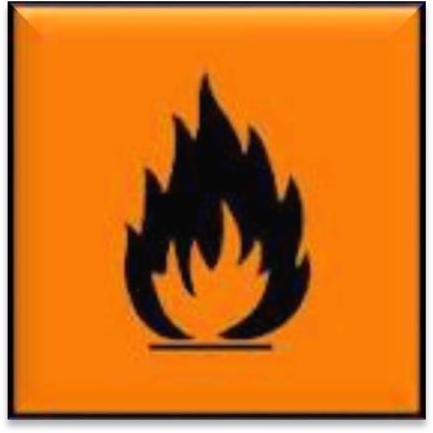 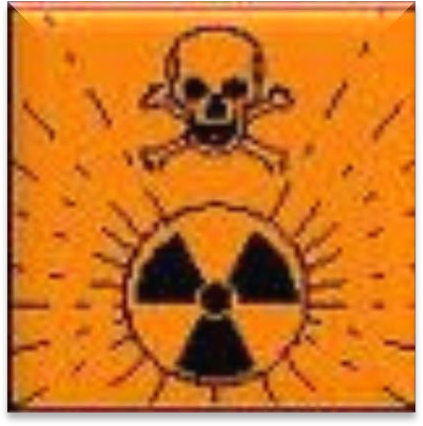 Infiammabili F
Radioattive R
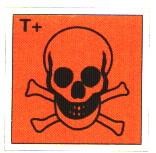 Facilmente  Infiammabili  F+
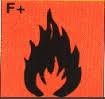 Molto tossiche
T+
CATEGORIA SOSTANZE  PERICOLOSE PER L’AMBIENTE
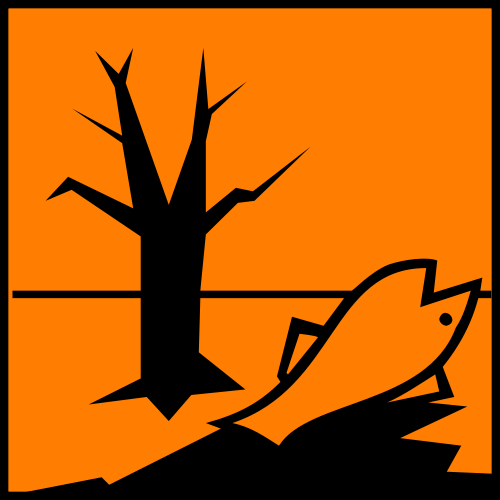 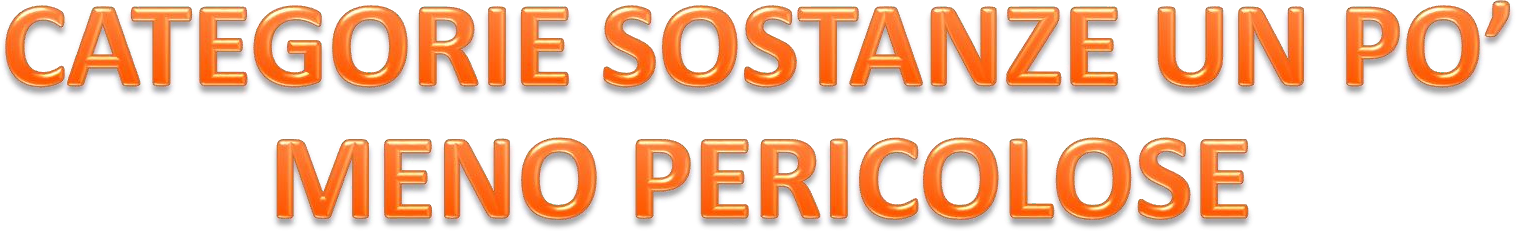 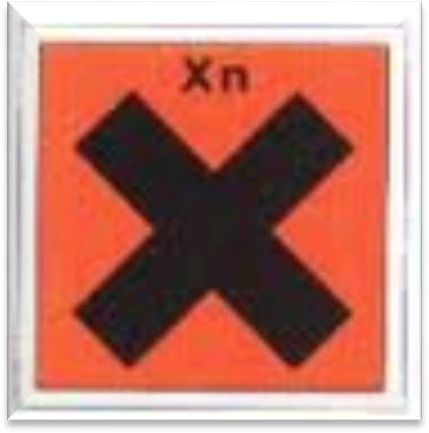 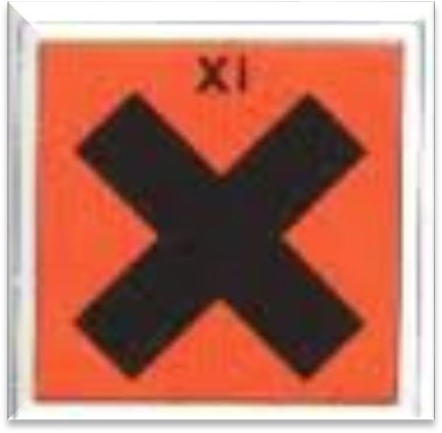 Nocive Xn
Irritanti Xi
CATEGORIE A RISCHIO AGGIUNTE DAL 1981

Sostanza cancerogena
Sostanze che per inalazione, ingestione o  penetrazione cutanea possono provocare il cancro  o aumentarne la frequenza.

Sostanza mutagena
Sostanze che per inalazione, ingestione o  penetrazione cutanea possono provocare il cancro  o aumentarne la frequenza.

Sostanza teratogena
Sostanza che può provocare tali malformazioni al feto qualora la madre venga esposta ad essa durante la gravidanza o, in alcuni casi, anche prima di essa.
Etichettature delle sostanze
Oltre che i pericoli, le etichette ci indicano anche  le precauzioni da prendere per il loro utilizzo,  conservazione e smaltimento e su cosa fare in  caso di incidente o infortunio causati dal loro uso.
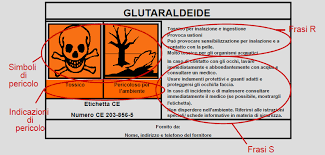 Pittogrammi di pericolo
I pittogrammi hanno una forma di rombo con  bordo rosso che delimita un simbolo nero su  sfondo bianco.
Le AVVERTENZE: indicano la gravità del pericolo.
ATTENZIONE è l’avvertenza per le categorie di
pericolo meno gravi.
PERICOLO è l’avvertenza per le categorie di
pericolo più gravi.
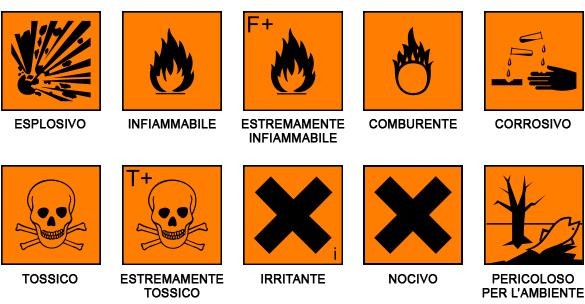 Vecchi pittogrammi
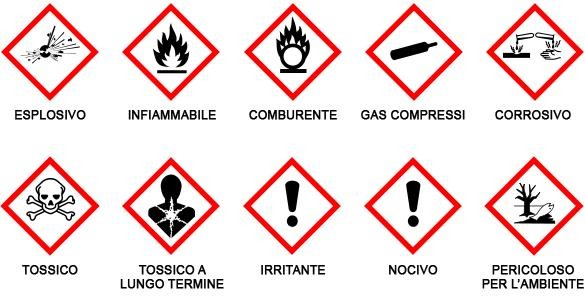 Nuovi pittogrammi
NUOVI PITTOGRAMMI
Il pittogramma con la persona danneggiata caratterizza i  prodotti sensibilizzanti, mutageni, cancerogeni, tossici  per la riproduzione, tossici sugli organi bersaglio per  esposizione singola e ripetuta o pericolosi in caso di  aspirazione.
Il pittogramma con il punto esclamativo che sostituisce la  croce di Sant’Andrea per i nocivi, gli irritanti e tossici sugli  organi bersaglio per singola esposizione.
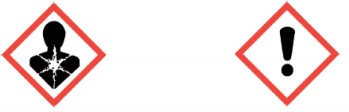 NUOVE ETICHETTE
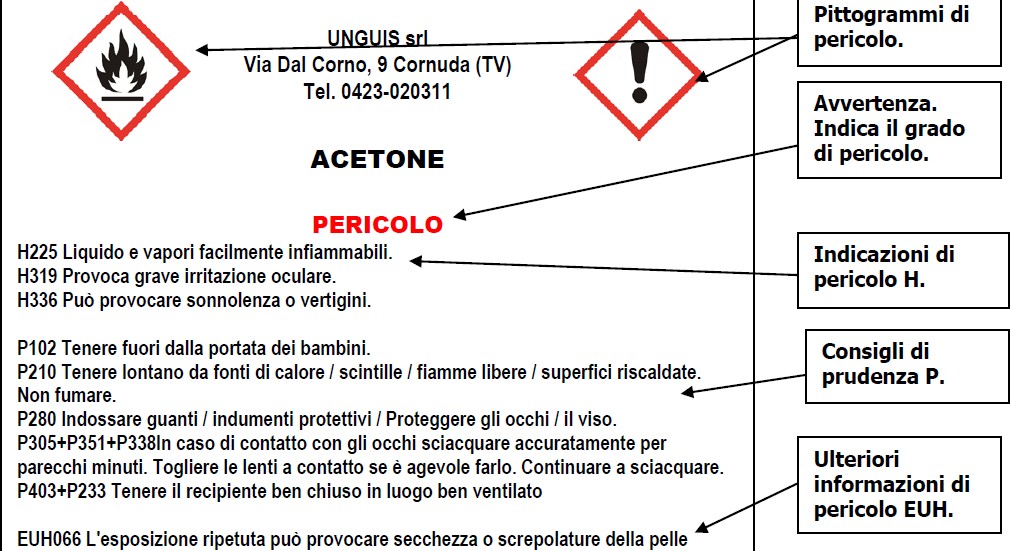 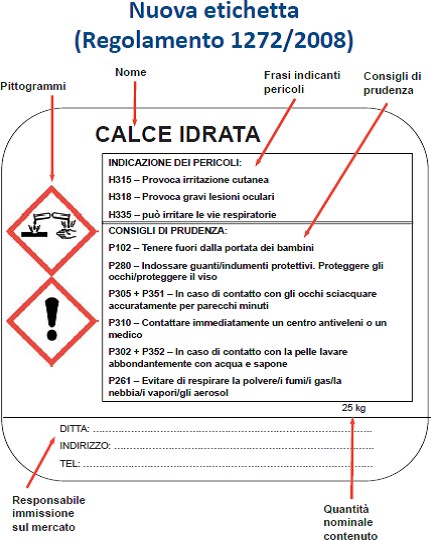 ETICHETTE
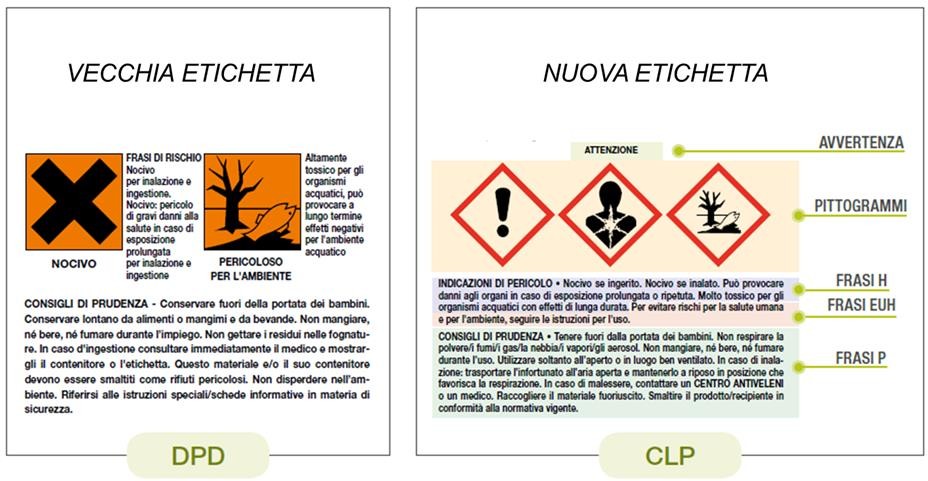 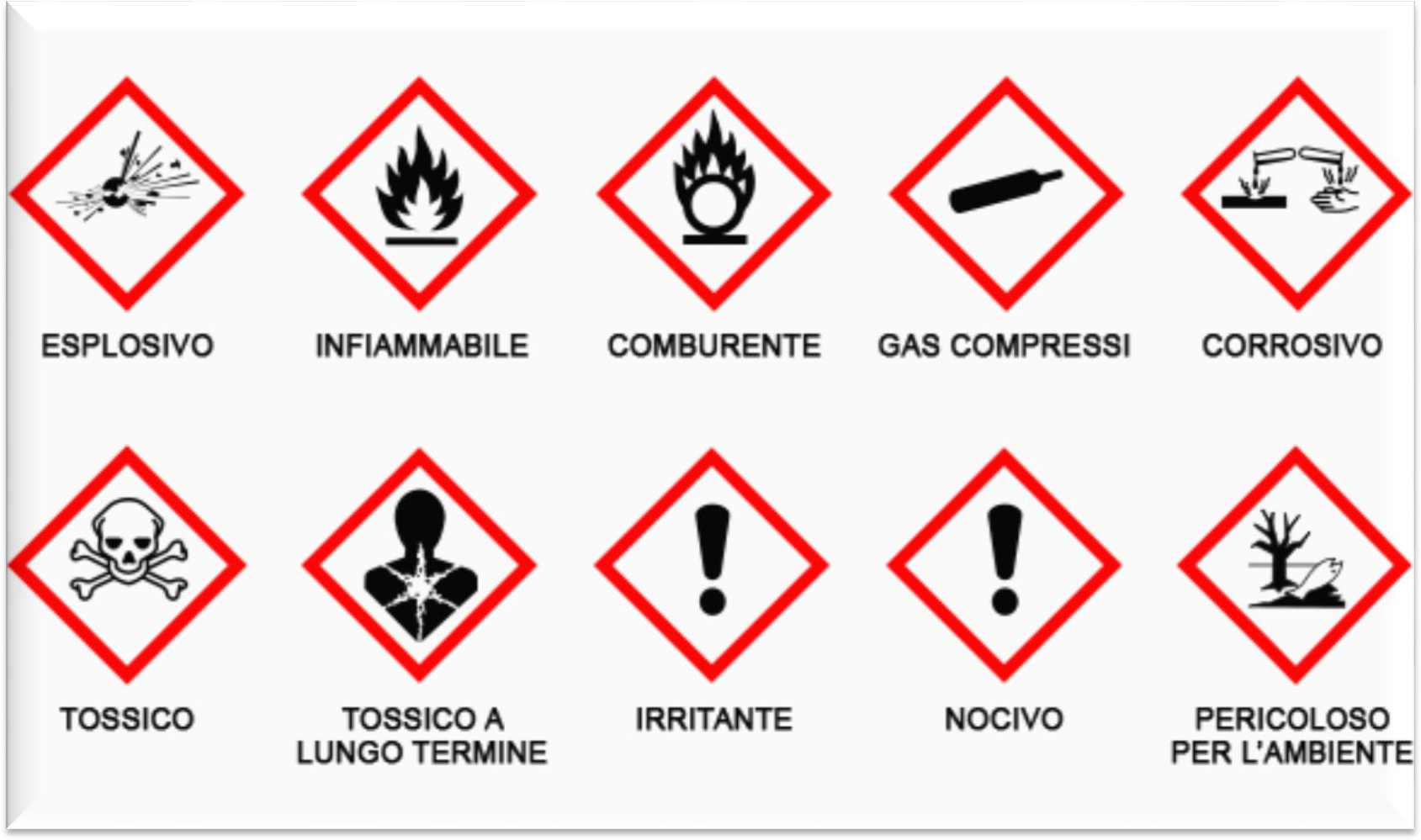 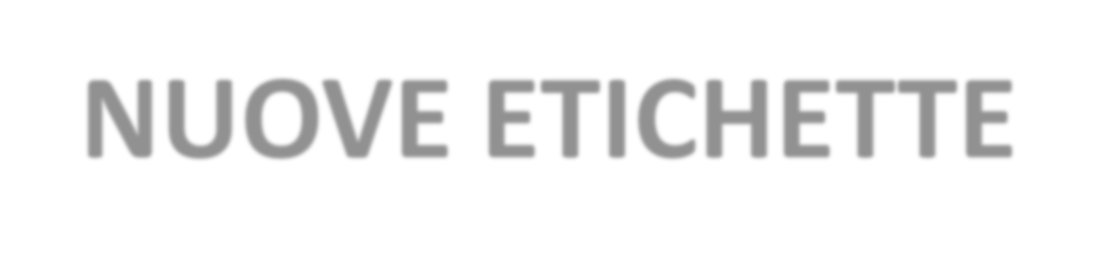 Devono essere inclusi i  pittogrammi che  indicano la categoria di  pericolo più grave per  ciascuna classe di  pericolo!!
Regole di precedenza per l’etichettatura – esempi:
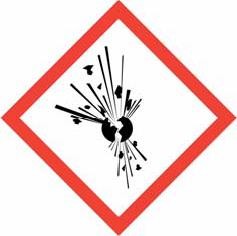 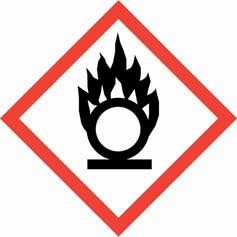 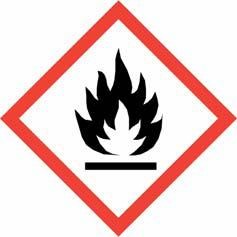 Infiammabile  (facoltativo)
Ossidante  (facoltativo)
Esplosivo
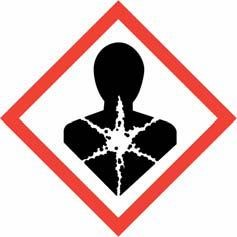 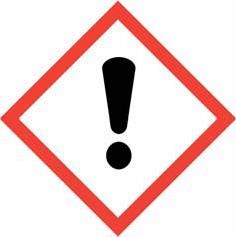 Gravi effetti per la salute
Effetti più lievi per la salute
SOSTANZE TOSSICHE
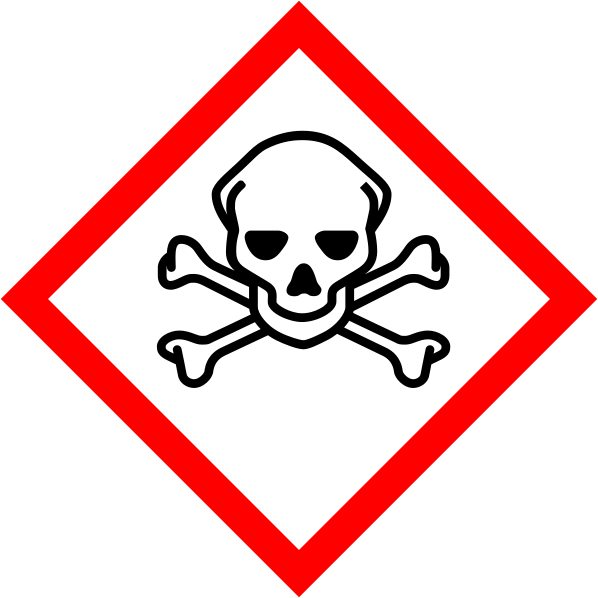 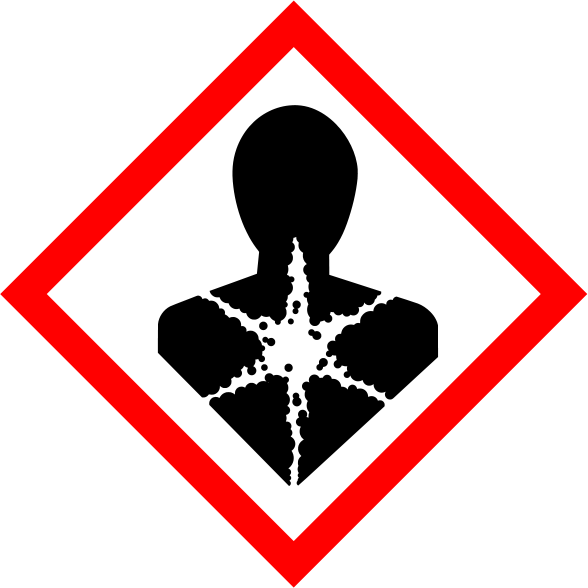 GHS06 per prodotti  tossici acuti
GHS08 per  prodotti tossici a  lungo termine
SOSTANZE TOSSICHE
La durata del contatto permette di  distinguere tra:
Tossicità cronica: lunga esposizione a dosi relativamente basse. La tipica esposizione supera il 50% della durata della vita
Tossicità acuta: breve esposizione a dosi relativamente alte
Regole a cui attenersi
Si comprende dunque come nell’uso di queste  sostanze, la prevenzione risulta essere la migliore  soluzione.
Seguire rigorosamente le istruzioni riportate  sulle etichette dei contenitori.
Evitare di respirare i vapori, di toccare e di  ingerire tali sostanze.
Lavorare in ambienti ben ventilati o meglio  sotto la cappa, in casi particolarmente pericolosi  si richiede l'uso della maschera antigas.
Usare gli occhiali protettivi ed i guanti.
Regole a cui attenersi
Lavarsi spesso le mani con acqua e sapone, non  usare solventi organici per pulirsi da una eventuale  contaminazione, perché questi potrebbero  sciogliere la sostanza e disperderla facilitando il suo  assorbimento attraverso la pelle.
Accertarsi che ogni eventuale residuo sia stato  eliminato dai recipienti e dal banco di lavoro.
Le sostanze tossiche devono essere conservate in  recipienti sigillati posti in armadi chiusi a chiave e  con l'indicazione del pericolo molto ben visibile.
Sostanze corrosive
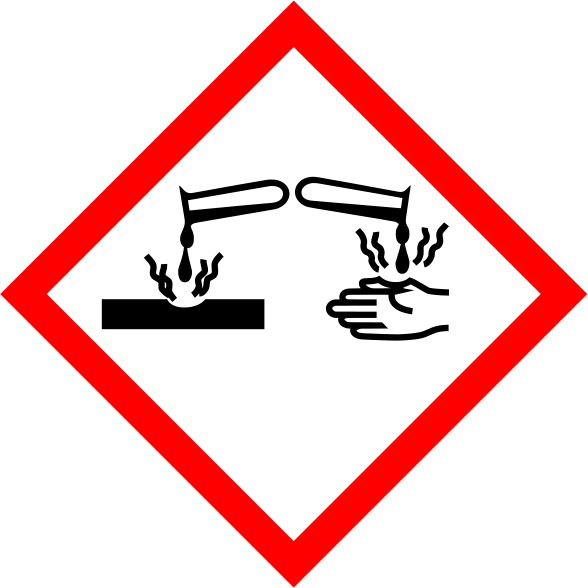 Sono quelle sostanze che  esercitano azione  distruttiva sui tessuti vivi  sia esternamente che  internamente, e cioè  “bruciano” la pelle o, ad  esempio, il rivestimento  dello stomaco. Il risultato  è un'ustione chimica.
Sono corrosive tutti gli acidi e gli alcali (conservare solo nella plastica)
Sostanze pericolose per l’ambiente
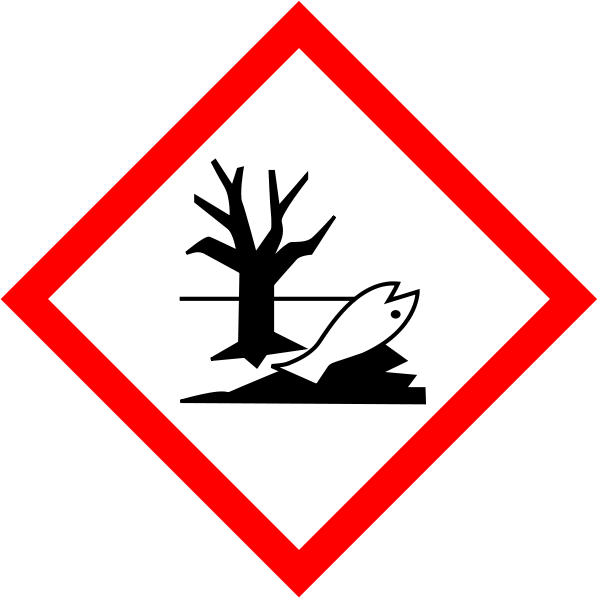 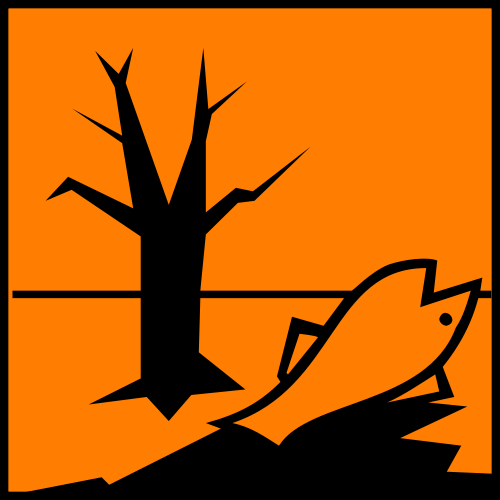 GHS09
Il contatto dell'ambiente con queste sostanze o  preparazioni può provocare danni all'ecosistema (flora,  fauna, acqua, ecc..) a corto o a lungo periodo	oppure  possono essere	in grado di danneggiare lo strato di  ozono se immesse nell'atmosfera.
Esempi: fosforo, cianuro di potassio, nicotina.
RISCHIO BIOLOGICO
TITOLO X D. Lgs. 81/2008
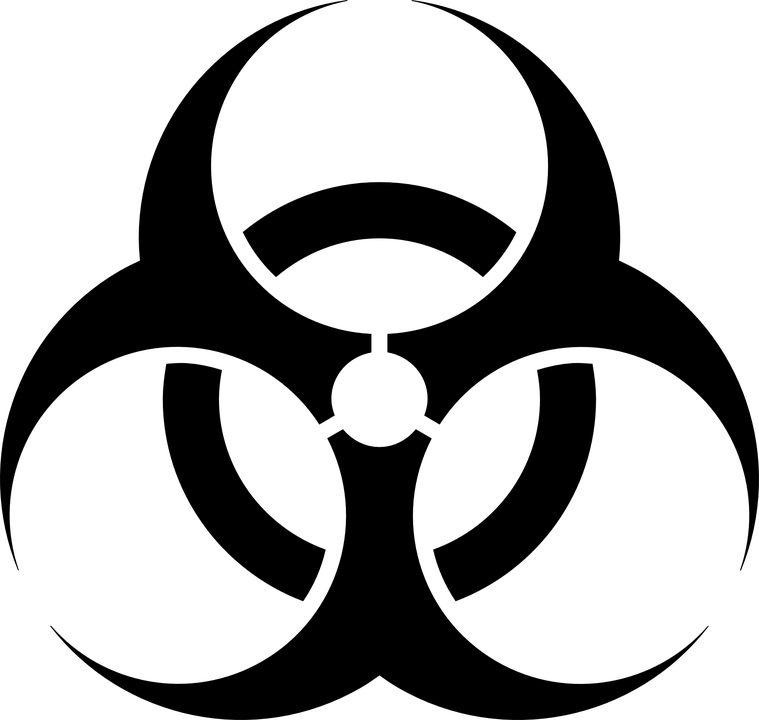 NO
64
TITOLO X – ESPOSIZIONE AD AGENTI BIOLOGICI

Capo I: Disposizioni generali Articoli da 266 a 270 

Capo II: Obblighi del datore di lavoro Articoli da 271 a 278 (valutazione del rischio) 

Capo III: Sorveglianza sanitaria Articoli da 279 a 281 

Capo IV: Sanzioni Articoli da 282 a 286 

Allegati: da 44 a 48
TITOLO X – ESPOSIZIONE AD AGENTI BIOLOGICI
NO
65
Art. 266. - Campo di applicazione.
1. Le norme del presente titolo si applicano a tutte le attività lavorative nelle quali vi è rischio di esposizione ad agenti biologici. 
2. Restano ferme le disposizioni particolari di recepimento delle norme comunitarie sull'impiego confinato di microrganismi geneticamente modificati e sull'emissione deliberata nell'ambiente di organismi geneticamente modificati. 

Art. 267. - Definizioni.
1. Ai sensi del presente titolo si intende per:
a) agente biologico: qualsiasi microrganismo anche se geneticamente modificato, coltura cellulare ed endoparassita umano che potrebbe provocare infezioni, allergie o intossicazioni;
b) microrganismo: qualsiasi entità microbiologica, cellulare o meno, in grado di riprodursi o trasferire materiale genetico;
c) coltura cellulare: il risultato della crescita in vitro di cellule derivate da organismi pluricellulari.
AGENTI BIOLOGICI

Gli agenti biologici possono essere:

Microrganismi (virus, batteri, funghi, ecc.)

Allergeni di origine biologica (ad esempio funghi aero allergenici)

I prodotti della crescita microbica (come le endotossine e le micotossine).
SI
66
SI
MICRORGANISMI

Sono forme di vita che presentano dimensioni microscopiche 
costituiti di norma da una sola cellula.

Fra i microrganismi rientrano i batteri, i virus, i funghi e i protozoi.
Essi si suddividono in:
Endoparassiti: parassiti presenti nelle cellule e nei tessuti di un organismo ospite.
Ectoparassiti: parassiti vegetali o animali che vivono sulla superficie esterna dell’ospite (pidocchi, zecche, ecc.)
67
BATTERI
Organismi di piccole dimensione (0,2 – 2 micron). In condizioni favorevoli raddoppiano il loro numero in circa 20 minuti.
Si dividono in:
Saprofiti: vivono in qualsiasi ambiente e non comportano rischi per l’uomo.
Patogeni: possono causare malattie all’uomo una volta penetrati nel nostro organismo. Le condizioni ottimali per la loro crescita vengono raggiunte quando penetrano nel loro ospite preferito. Pertanto vi sono batteri patogeni per alcuni animali e non per l’uomo e viceversa, o per entrambi.
Opportunisti: normalmente vivono sul nostro corpo senza provocare nessuna malattia. Si possono però verificare situazioni, come un cattivo stato di salute dell’ospite, che rendono questi batteri patogeni.
In pratica vi sono dei batteri che diventano pericolosi solo perché l’ospite è diventato più debole.
SI
68
SI
TOSSINE BATTERICHE
Tossine batteriche: alcuni batteri producono sostanze simili a dei veleni. Ad esempio il microbo del tetano produce una sostanza tossica che agisce sul sistema nervoso provocando gli spasmi muscolari tipici della malattia.  
Botulino è il nome comunemente utilizzato per definire il Clostridium botulinum, un batterio capace di produrre e liberare una potente
69
LE TOSSINE
Le tossine (o biotossine) sono sostanze prodotte da organismi viventi che risultano dannose in piccole quantità per alcune specie animali (tra cui la nostra). È possibile trovarle negli alimenti o nell’ambiente.
VIRUS 
Sono gli agenti biologici più piccoli (0,02 – 0,3 micron).
I virus a differenza dei batteri non riescono a moltiplicarsi fuori dalle cellule.
Restano comunque potenzialmente capaci di trasmettere malattie anche quando sono fuori dagli organismi viventi per un periodo più o meno lungo.
70
I FUNGHI
I funghi o miceti pericolosi sono costituiti soprattutto da muffe e lieviti.
Alcuni di questi sono responsabili di malattie nell’uomo chiamate micosi.
Le micosi possono riguardare la pelle, i peli e le unghie e organi interni come bronchi e i polmoni.
Alcuni miceti producono delle sostanze tossiche chiamate micotossine. Esse possono dare modesti effetti, come la diarrea, ma anche provocare cirrosi epatica e cancro al fegato. Tra le principali micotossine vi è l’aflatossina ritenuta cancerogena.
Durante lavori di ristrutturazione di ambienti umidi (cantine, vecchie abitazioni) si possono diffondere grandi quantità di spore di funghi del genere aspergillus che possono essere inalate e provocare l’asma bronchiale.
SI
71
SI
PATOGENICITÀ E VIRULENZA

Patogenicità: È la capacità che un microbo di provocare una malattia.

Virulenza: Ci dà la misura della gravità della malattia. Malattie come il mal di gola o il raffreddore sono mali non gravi e pertanto causati da microbi poco virulenti, mentre il colera, l’epatite, la tubercolosi, ecc. sono molto più gravi e pertanto causate da microbi più virulenti.
Vaccinazione

Consiste nella somministrazione di un preparato con lo scopo di produrre le risposte immunitaria immunitarie contro quell preparato.
I globuli bianchi presenti nel sangue possono bloccare dei microbi utilizzando anticorpi (Linfociti B) che si legano al microbo e lo neutralizzano. O aggredire una cellula contenente virus (Linfociti T) uccidendo sia la cellula che i virus.
La vaccinazione consente al sistema immunitario di agire con maggior rapidità e precisione impedendo ai microrganismi di far ammalare l’individuo colpito.
SI
73
Uso deliberato di agenti chimici

Si considera uso di agenti biologici quando microrganismi considerati agenti biologici ai sensi dell’art. 271 D.Lgs. 81/2008 vengano volutamente introdotti nel ciclo lavorativo per subire trattamenti e manipolazioni affinché vengano sfruttate le loro proprietà biologiche.

Attività con uso deliberato di agenti biologici:
Università e centri di ricerca (laboratori, ricerca e sperimentazione biologica)
Sanità, zootecnia e veterinaria (laboratori, test, ricerca e sperimentazione)
Farmaceutica (produzione vaccini e farmaci, kit diagnostici con prove biologiche)
Chimica (produzione per biotrasformazione di composti vari, es. detersivi)
Energia (produzione per biotrasformazione di vettori energetici, es. etanolo, metanolo)
Ambiente (trattamento rifiuti, impianti di depurazione acque, ecc.)
Miniere (uso di microrganismi per concentrazione metalli da soluzioni acquose)
Agricoltura (fertilizzazioni colture, inoculazione micorrize, uso antiparassitari)
Industria delle biotecnologie (produzione di microrganismi selezionati)
Industria bellica (produzione armi biologiche)
74
Prevenzione in laboratorio
Lavarsi le mani con la frequenza e le modalità richieste dalle specifiche situazioni.
È necessario in ogni caso lavare le mani PRIMA e DOPO:
-   il contatto con materia biologico
-  quando si ritenga di aver toccato una fonte di patogeni
Il lavaggio delle mani può prevedere l'uso di acqua e sapone e di sostanze antisettiche.
Antimicrobici consigliati per la disinfezione delle mani sono:
-   clorexidina
-   iodioderivati
-   alcoli.
Il semplice lavaggio delle mani con detergente è sufficiente per le attività che non comportano il contatto del microrganismo con la cute lesa o mucose. 
Le mani devono comunque essere lavate DOPO tutte le procedure in cui si è presentato il rischio di contaminazione, indipendentemente dall'uso dei guanti.
75
Protocollo per il lavaggio sociale delle mani
Viene effettuato:
All’inizio ed al termine del turno di servizio
Dopo l’uso della toilette
Prima e dopo attività che richiedono il contatto con materiali infetti
Dopo il contatto con materiali organici (anche se si indossavano i guanti)
Occorrente:
Sapone liquido in dispenser
Salviette monouso in carta
Tecnica:
Bagnare le mani ed i polsi ed insaponarli accuratamente
Frizionare per qualche secondo
Risciacquare ed asciugare con cura in quanto la pelle umida va incontro a screpolature e lesioni con maggiore facilità
76
DISPOSITIVI DI PROTEZIONE INDIVIDUALE
Delle mani
Degli occhi
Delle vie aeree
Del corpo
77
DPI MANI
GUANTI: Possono essere di materiali diversi a cui corrispondono diverse  indicazioni d’uso: quelli MONOUSO in LATTICE o VINILE devono essere  SEMPRE INDOSSATI quando vi è o vi può essere contatto con sangue o altri  liquidi biologici (prelievi ematici, manipolazione di strumenti appuntiti o taglienti,  presenza di abrasioni sulle mani); DEVONO ESSERE DELLA MISURA  GIUSTA per permettere maggiore sensibilità e destrezza nel movimento ma  soprattutto devono ESSERE USATI SOLO PER IL TEMPO STRETTAMENTE NECESSARIO	in	quanto	sono	chiaramente poco resistenti alle sollecitazioni meccaniche (se esiste un forte pericolo di rottura è indicato utilizzarne due paia). La loro permeabilità aumenta con il passare del tempo  per cui occorre SOSTITUIRLI appena si lesionano.
È vietato indossare i guanti e toccare maniglie, telefono, penne etc.
Per il lavaggio dei presidi o degli arredi è indicato utilizzare guanti in PVC (i cosiddetti GUANTI DA LAVORO) perché più resistenti.
78
DPI OCCHI

Possono essere SCHERMI FACCIALI, OCCHIALI; la trasmissione di patogeni  quali HCV e HIV è stata ampiamente dimostrata specialmente durante  interventi chirurgici, irrigazioni, estubazioni, uso di apparecchiature con sangue  sotto pressione, a seguito di massicce contaminazioni di mucose, tra le quali la più a rischio è senza dubbio quella oculare. Gli occhiali da vista non garantiscono una adeguata protezione perché non coprono lateralmente.

Gli occhiali protettivi sono di solito studiati in modo da avere PROTEZIONI  LATERALI e qualche modello può essere indossato anche sopra a quelli da  vista.
79
DPI VIE AEREE
MASCHERINE: Le più diffuse sono quelle CHIRURGICHE MONOUSO, nate  per la tutela del paziente e che hanno scarsa efficacia per la protezione degli  operatori da agenti biologici.
Allo scopo di proteggere gli operatori sanitari dagli agenti biologici a trasmissione aerea (ad esempio tubercolosi) si utilizzano mascherine (correttamente «Facciale Filtrante» di tipo FFP3 a seconda  dell’attività svolta. Queste maschere, non monouso, assicurano una protezione  per un tempo variabile, rilevabile dalla informazioni che la ditta produttrice  riporta sulla confezione del dispositivo, ed agiscono selettivamente come un  vero e proprio filtro alla penetrazione dei microrganismi nelle vie respiratorie.  Queste tipologie di maschere riutilizzabili devono essere scartate quando  presentano visibili contaminazioni o usure sulla superficie.
80
DPI CORPO
ABBIGLIAMENTO (camici, casacche, manicotti) devono essere indossati per  procedure assistenziali che possono causare imbrattamento esteso; possono  essere MONOUSO (in tessuto-non tessuto) o IN TESSUTO (di solito cotone)  oppure costruiti con fibre sintetiche particolari, come ad esempio il goretex, e  specialmente quelli resistenti ai liquidi devono fornire protezione alla parte  frontale più esposta: la soluzione migliore dal punto di vista protezionistico è  quella di avere la doppia protezione davanti, collo alto, polsi stretti e chiusura  nella parte posteriore.
81
USO DI BARRIERE PROTETTIVE
Le barriere protettive riducono il rischio di esposizione della cute o delle mucose degli operatori a materiali potenzialmente infetti. Esempi di barriere protettive sono guanti, maschere e occhiali protettivi.
I guanti riducono l'incidenza della contaminazione che avviene attraverso le mani, ma essi non possono prevenire le lesioni dovute agli strumenti affilati. Le mascherine e gli occhiali protettivi e le maschere per la faccia riducono l'incidenza della contaminazione delle mucose di bocca, naso ed occhi.
E' inoltre necessario provvedere all'utilizzo di indumento di protezione quando si prevedono schizzi o manovre che possano contaminare parti cutanee scoperte.
Le precauzioni universali devono essere intese come aggiuntive, piuttosto che sostitutive delle raccomandazioni per il controllo routinario delle infezioni, come il lavaggio delle mani e l'uso dei guanti per la prevenzione di grosse contaminazioni batteriche delle mani.
82
DISPOSITIVI DI PROTEZIONE INDIVIDUALE (DPI)
E’ necessario puntualizzare che:
	l’uso di un D.P.I. è obbligatorio quando i rischi non possono essere evitati o ridotti.
	Il Datore di lavoro deve adottare il D.P.I. più idoneo in funzione dell’entità del rischio, della frequenza di esposizione e delle caratteristiche del posto di lavoro.
	il datore di lavoro deve assicurare una formazione ed un addestramento adeguati al corretto utilizzo dei D.P.I.
	i lavoratori utilizzino i D.P.I. correttamente, ne abbiano cura e che segnalino immediatamente difetti dei medesimi.

I D.P.I. devono possedere la caratteristica fondamentale di tutelare l’operatore dall’interazione con l’agente e/o gli agenti biologici che determinano il rischio di esposizione. 
Nel caso di potenziale esposizione a Agenti Biologici si devono rendere disponibili le seguenti tipologie di D.P.I.:
PROTEZIONE DELLE MANI
GUANTI
E’ necessario che venga emessa una certificazione dall’Organismo Notificato per il Produttore che attesti la marcatura CE come DPI e i requisiti prescritti dalla Norma tecnica EN 374 per la “protezione da microrganismi”.
I guanti sono divisi in tre classi, ognuna con un diverso grado di certificazione:
	GUANTI DI DISEGNO SEMPLICE - Solo per rischi minori.
Per la protezione da rischi non eccessivi, in questo caso la procedura prevede una semplice autocertificazione del produttore che ne indica i possibili utilizzi.
	GUANTI DI DISEGNO INTERMEDIO - Per applicazioni pericolose.
Questi guanti forniscono in genere buone resistenze e sono sottoposti a test di prova e certificati da Enti Indipendenti autorizzati CE.
	GUANTI DI DISEGNO COMPLESSO - Per rischi irreversibili.
In questo caso il controllo e la certificazione da parte degli enti autorizzati CE devono essere integrati da un sistema di GARANZIA della QUALITA’, interno alla società (UNI-EN-ISO 9001); il guanto riporterà un codice di 4 cifre di identificazione dell’Ente Responsabile per il mantenimento del sistema di qualità.
84
PROTEZIONE DELLE VIE RESPIRATORIE
Per la tutela dell’integrità fisica dei lavoratori sono disponibili idonei dispositivi che comprendono mascherine “monouso”, maschere (parziali o facciali completo) a filtro fisso o intercambiabile e, solamente per interventi d’emergenza specifici, autorespiratori. 
I filtri antigas, antipolvere e combinati proteggono dai gas e vapori e/o polveri cui sono destinati semprechè l’aria inquinata contenga almeno il 16% in volume di ossigeno, minimo indispensabile alla respirazione. 
Nei luoghi aperti ed in ambienti ventilati, in condizioni normali, questa condizione è sempre presente mentre può non esserlo in ambienti a ventilazione impedita e in condizioni di particolare emergenza:
	all’interno di serbatoi, cisterne e pozzi che hanno contenuto sostanze che emettono vapori più pesanti dell’aria
	in ambienti nei quali è in corso un incendio e quindi ristagnano fumi e aeriforimi prodotti dalla combustione
85
PROTEZIONE DELLA VISTA
86
Dispositivi dati normalmente in dotazione personale per l’utilizzo in ambienti con polveri, prodotti chimici o con macchine operatrici particolari; la dotazione prevede, a seconda della tipologia d’intervento, 2 tipi di protezione: 

1.	Occhiali
Con lenti in policarbonato antigraffio e mascherina compatibile con l’uso dei nomali occhiali da vista; è possibile montare lenti adatte a più rischi specifici quali antiacido, antiradiazione ed antiurto. 
2. 	Visiere
Servono per garantire una parziale protezione anche del viso, a vantaggio di una maggior superficie protetta fa però riscontro una minore impenetrazione della difesa stessa (ampio varco per spruzzi in corrispondenza del bordo inferiore) per cui l’operatore deve valutare se eventualmente adottare insieme i due dispositivi.
Sono però da tener in considerazione per particolari condizioni d’utilizzo, ovvero nei casi in cui il rischio di contaminazione è maggiore (ad es. in canalizzazioni fognarie).
PROTEZIONE DEL CORPO
L’attuale ordinamento legislativo non prevede particolari prescrizioni sull’abbigliamento protettivo per usi professionali ad esclusione degli indumenti per la protezione da prodotti chimici liquidi e gassosi.  
 E’ importante formulare dei protocolli di carattere igienico-sanitario nel rispetto della normativa 81/2008 per una serie di aspetti di primaria importanza quali:
un servizio di lavanderia e disinfezione degli indumenti
spogliatoi con separazione tra “zona lavoro” e zona civile”
creazione di zone di “decontaminazione e disinfezione” in prossimità delle aree a rischio.

Nel caso interventi manutentivi specifici è necessario l’utilizzo da parte degli operatori, di indumenti che garantiscano un grado sufficiente di protezione temporanea; l'attuale tecnologia prevede una valida soluzione attraverso l'adozione di tute monouso in Tyvek le quali presentano un adeguato compromesso tra resistenza, impermeabilità e durata nel tempo.
CONCLUDENDO
Per la protezione da agenti patogeni valgono le stesse precauzioni adottate per gli agenti chimici con l’aggiunta di una accurata igiene.